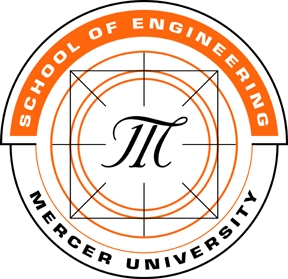 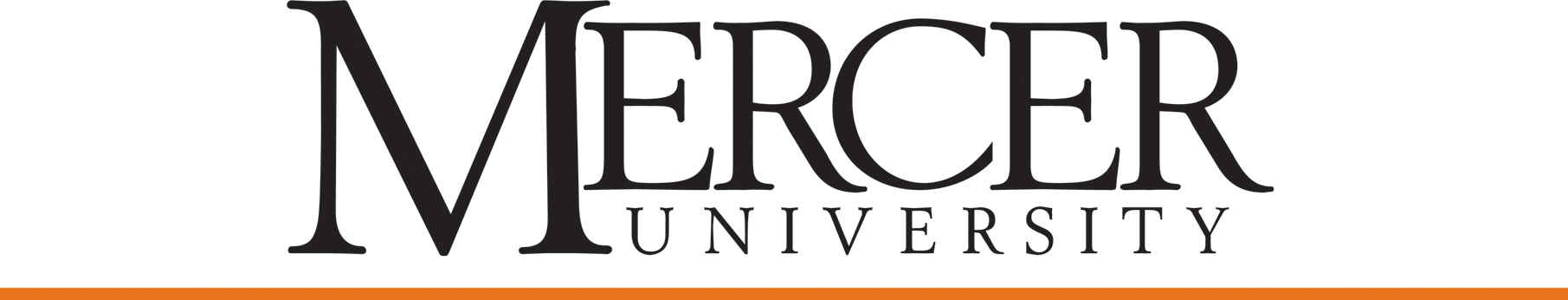 Study Case
Haste Makes Care Unsafe
Aline Jácome
Matheus Garcia
ISE468 - Healthcare Process Improvement - Spring 2015
1
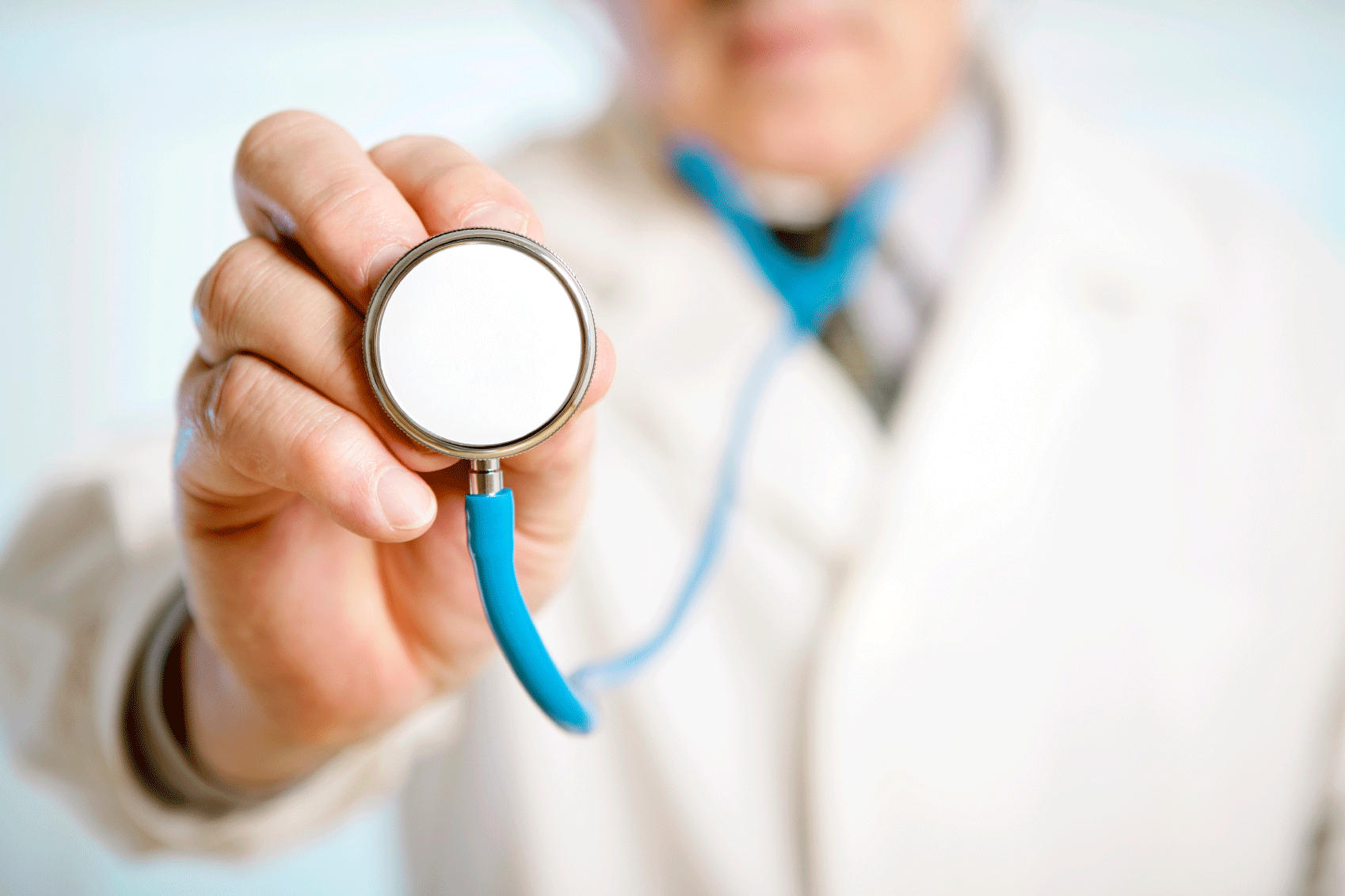 Agenda
The Case
Analysis
Conclusion
Reference
2
ISE468 - Healthcare Process Improvement - Spring 2015
Garcia, Jácome
An 80-years-old man arrived at the hospital.
History of coronary artery disease.
Pulmonary artery (PA) introduced.
The surgeon was informed that another patient would require an emergency coronary artery bypass graft ( (CABG).
The surgeon and attending anesthesiologist decide to begin the emergency CABG as soon as possible.
The first pacient’s operation took another one hour.
The team had received several pages about second pacient clinical status.
Surgeon was anxious to start the second case.
3
ISE468 - Healthcare Process Improvement - Spring 2015
Garcia, Jácome
Attending anesthesiologist refloated the PA catheter (first pacient) and moved him to other operating room (OR).
Anesthesiologist rushed to the other operating room.
The nurse who assumed care of the first pacient noticed that the PA had a problem.
Nurse and anesthesia resident check the PA catheter and noticed that it was still inflated.
This was potentially very dangerous.
The resident deflated the balloon without the pacient experiencing any harm.
Resident didn’t discussed the PA catheter status with the attending prior to transferring the patient.
4
ISE468 - Healthcare Process Improvement - Spring 2015
Garcia, Jácome
Pulmonary artery catheter is not very common these days.
Catheter insertion can result  in arterial injury and related hematomas, hemopneumothorax, and dangerous dysrhythmias.
The data provided by a PA catheter is also complex and subject to misinterpretation.
5
ISE468 - Healthcare Process Improvement - Spring 2015
Garcia, Jácome
The prolonged inflation of the PA catheter balloon was indeed very dangerous.
Attention to routine details by both the surgeon and the attending anesthesiologist was diverted by the announcement of an additional emergency case.
6
ISE468 - Healthcare Process Improvement - Spring 2015
Garcia, Jácome
“Communication breakdowns are a common cause of surgical errors and adverse events.” (Nagpal K)
Development and implementation of communication tools may be needed to help prevent the types of error seen in this case.
For surgical care in general, the World Health Organization Surgical Safety Checklist is an extremely valuable tool that has been proven to help reduce patient morbidity and mortality.
7
ISE468 - Healthcare Process Improvement - Spring 2015
Garcia, Jácome
Eichhorn, J. Haste Makes Care Unsafe. Web M&M morbidity and mortality rounds on the web. January 2015
Nagpal K, Vats A, Lamb B, et al. Information transfer and communication in surgery: a systematic review. Ann Surg. 2010;252:225239.
8
ISE468 - Healthcare Process Improvement - Spring 2015
Garcia, Jácome
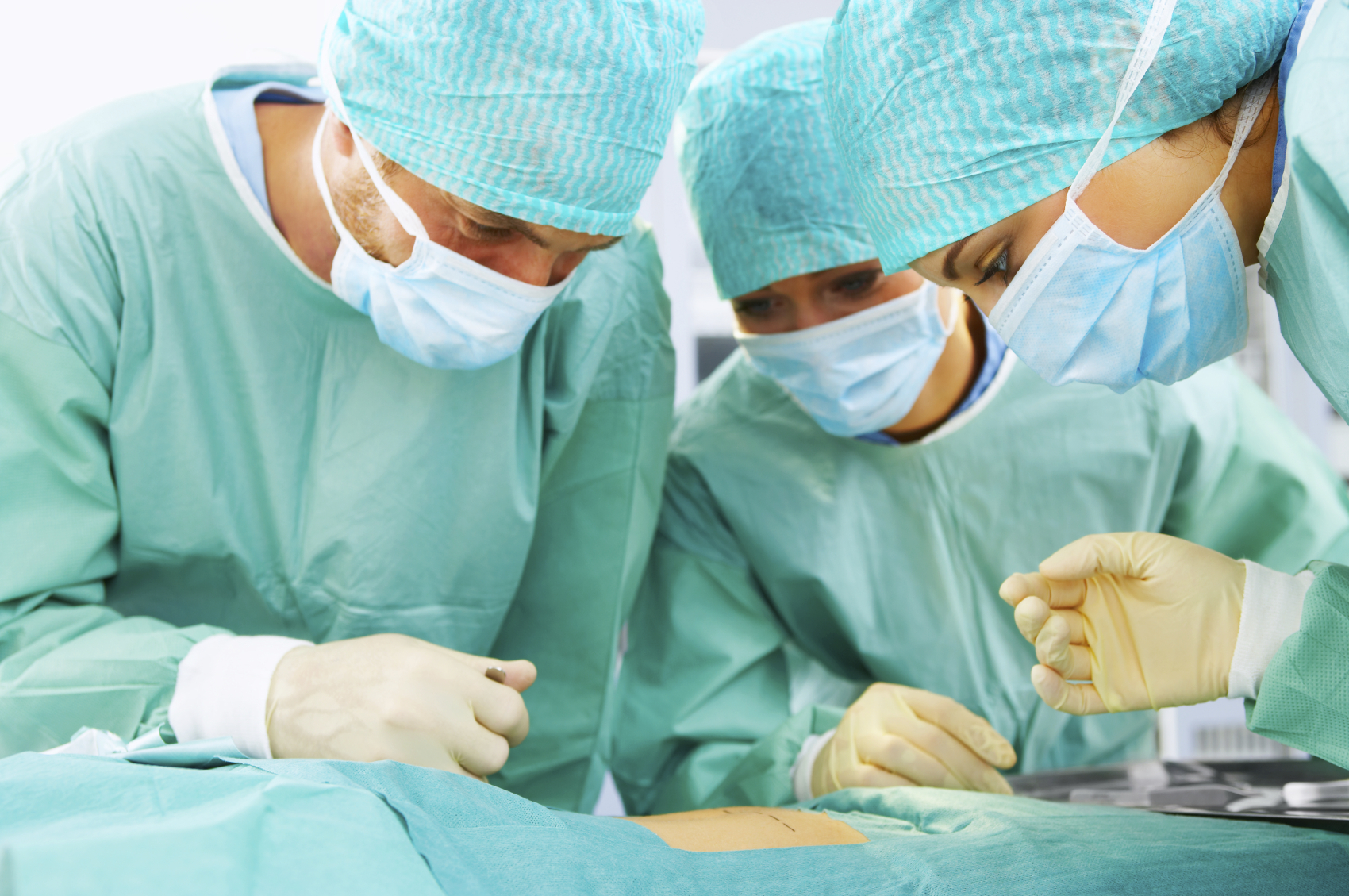 Questions?
9
ISE468 - Healthcare Process Improvement - Spring 2015
Garcia, Jácome